European Exploration of the New World
New World Beginnings
Motives for Exploration
Economic Motives
Trade route to the Indies
Gold & other riches
Land for expansion


Religious Motives
Escape persecution
Spread Christianity
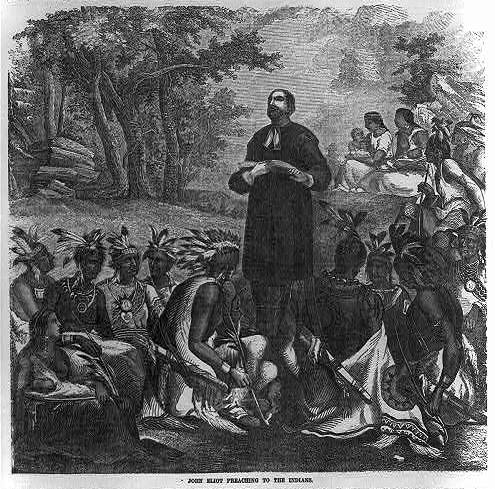 Motives for Exploration
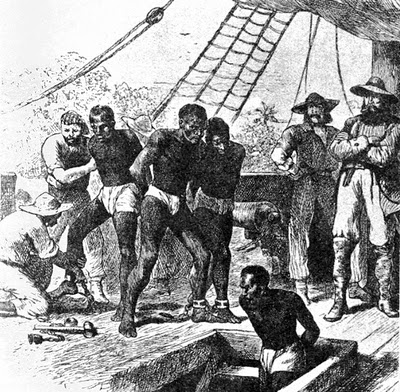 Curiosity / Adventure


Forced Migration
African Slave Trade
Spanish Exploration
Christopher Columbus 
Goal: Find a shorter route to the East
Sailed from Spain in 1492 
Not the first European to cross the ocean
His voyages led to permanent settlements
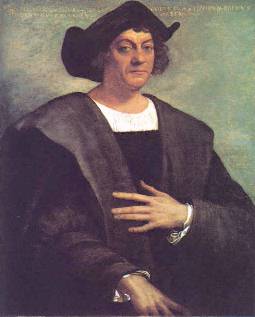 Spanish Exploration
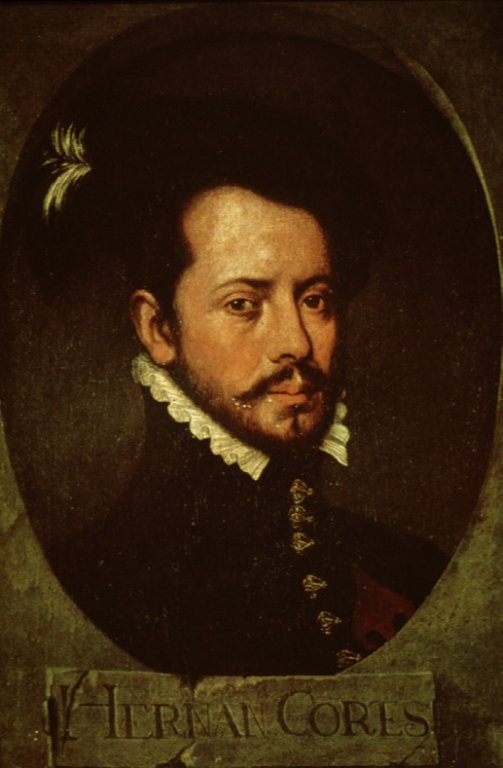 Hernando Cortez
Goal: Find wealth in Mexico
Landed in 1519 with about 600 soldiers
Conquered the Aztecs in 1521
Spanish Exploration
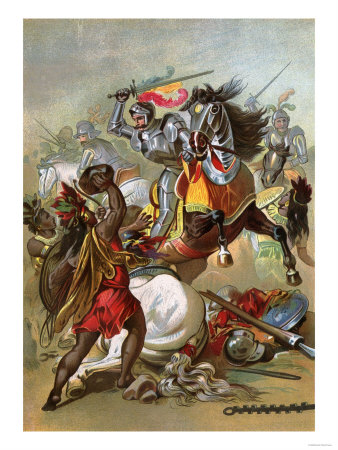 Aztecs vs. Spanish
Aztecs believed Cortez was the god 
Smallpox decimated the native population
Differing views of warfare
Spanish technology
Spanish Exploration
Juan de Oñate
Led conquistadors in New Mexico in 1598
Crushed the native population at the village of Acoma
About 800 people were killed
Women & children were sold into slavery
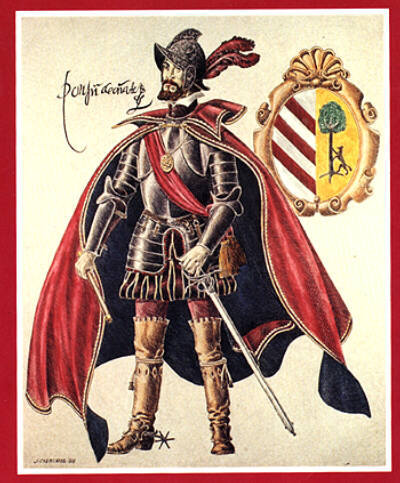 Spanish Exploration
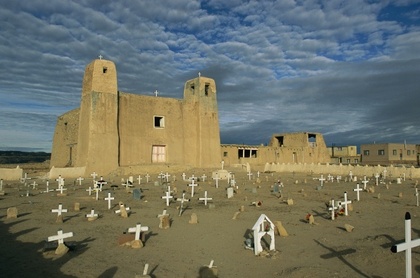 San Esteban Rey – Acoma, New Mexico
Spanish Exploration
Pueblo Revolt (1680)
Led by Popé in response to Spanish attacks on traditional Pueblo practices & forced Christianity
United Native Americans in New Mexico
Drove Spain out of the area for about 10 years
One of the most successful native uprisings in US history
Columbian Exchange
Items exchanged between Europeans & Native Americans
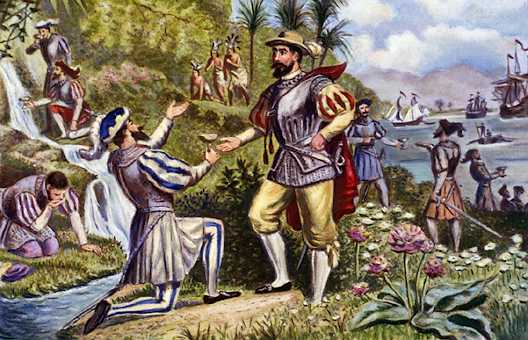 Columbian Exchange – Crops
Columbian Exchange – Horses
Prior to having horses, mobility & private property was limited

Horses, brought by the Spanish, spread to the Great Plains by the mid-1700s
Made hunting buffalo easier & more efficient
Buffalo became central to Native American’s economic & spiritual life
Columbian Exchange – Horses
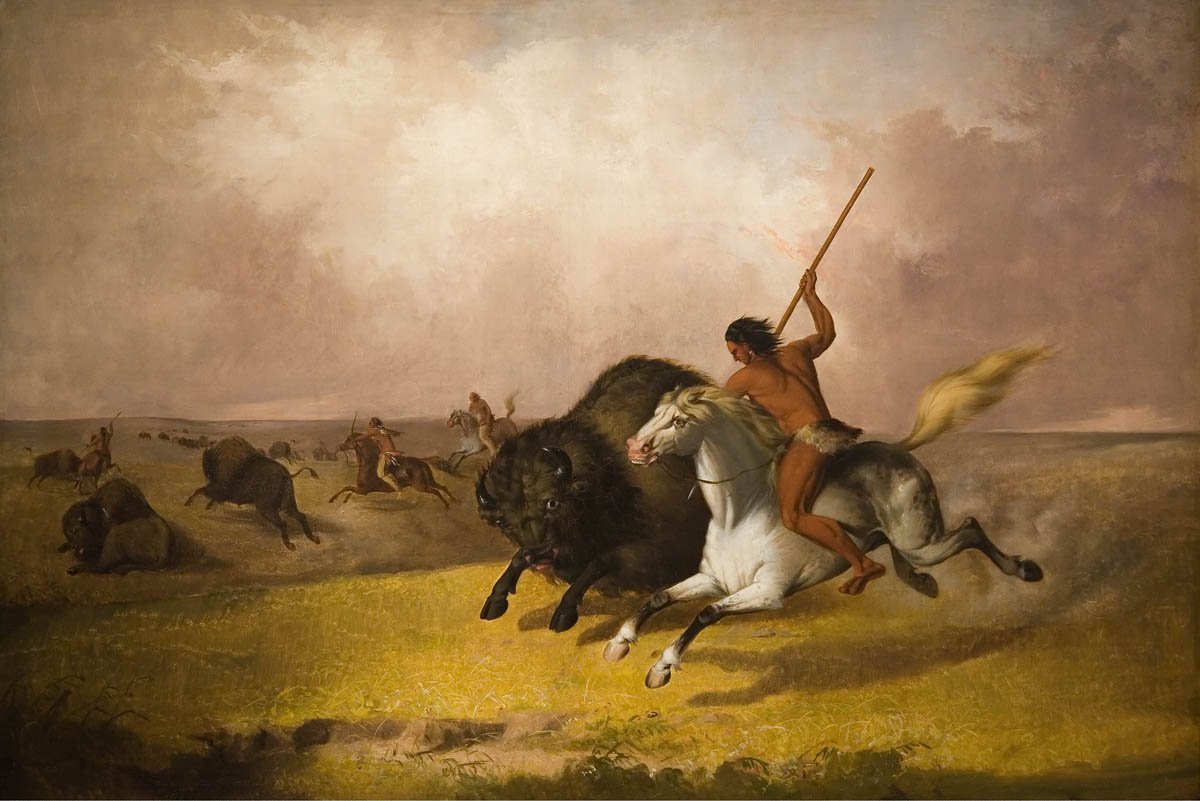 “Buffalo Hunt on the Southwestern Prairies” by John Mix Stanley, 1845
Columbian Exchange – Disease
Diseases brought by Europeans caused more deaths & destroyed more of Indian society than any other single factor
Death rates could be as high as 90-95% in some populations
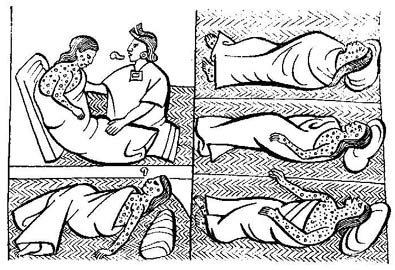 French Exploration
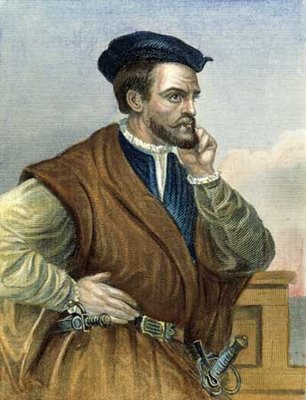 Jacques Cartier
Explored the east coast of Canada in the 1530s
Sailed up the St. Lawrence River to what is now Montreal
French Exploration
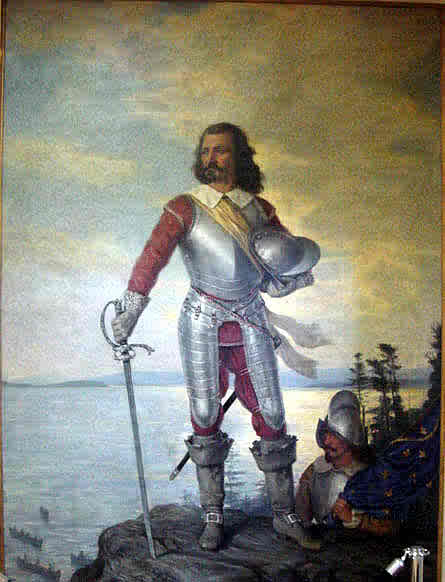 Samuel de Champlain
Established Quebec in 1608
Became a key trading post in the French fur trade
Helped establish an alliance with the Huron Indians
Considered to be the “father” of New France
English Exploration
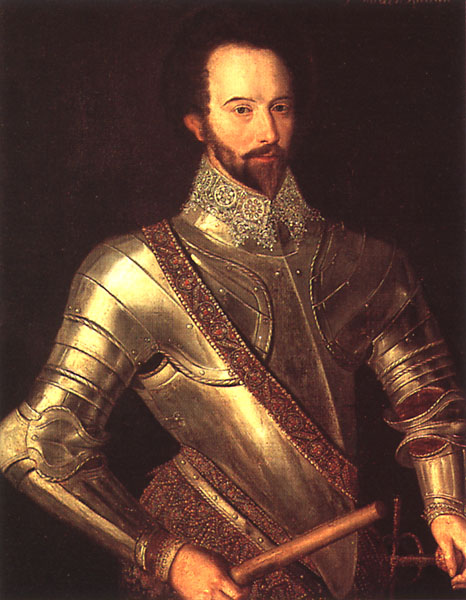 Sir Walter Raleigh
Instrumental in the establishment of the Roanoke colony in the 1580s
First settled in 1585 as a base for pirate ships
Poor relations with the native population
Found abandoned in 1590
English Exploration
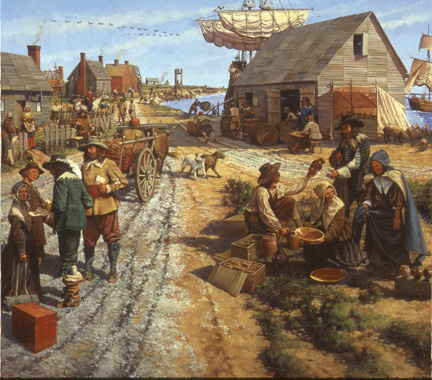 Jamestown
Settled in 1607
First “successful” English colony
Organized by the Virginia Company of London
English Exploration
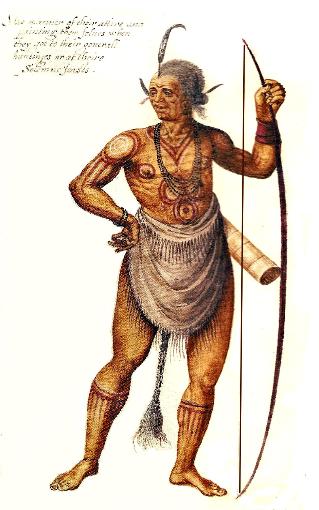 Jamestown – Troubles 
Many settlers fell ill from disease
“Gentlemen” refused to do work
Not prepared to survive on their own
Relied on the local Powhatan Indians for food
English Exploration
Jamestown – John Smith
Captured by Chief Powhatan & may have been saved by his daughter, Pocahontas
Negotiated with the Powhatans to obtain access to more food
Implemented a “no work, no food” policy in the colony
Returned to England in 1609
English Exploration
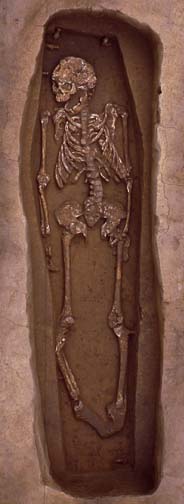 Jamestown – Troubles
May 1607 – 101 settlers
January 1608 – 38 survived

Jamestown – John Smith
December 1608 – 200 settlers
Spring 1609 – 188 survived

December 1609 – 500 settlers
May 1610 – 100 survived
English Exploration
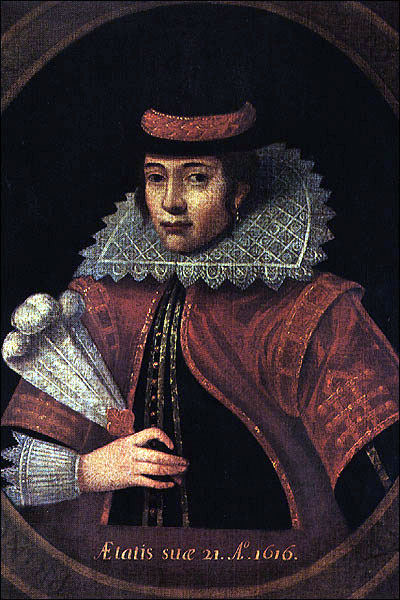 Economic Boom
Tobacco saved the colony from financial disaster
John Rolfe developed a new strain of tobacco that flourished in Virginia
Rolfe married Pocahontas
Eased tensions between the colonists & the Powhatans
English Exploration
Anglo-Powhatan War (1622-1632)
Relations between the colonists & the Powhatans worsened

In 1622 Natives struck back
Killed about 25% of Jamestown’s settlers

Colonists responded by setting out to destroy the Powhatans
Population devastated
40,000 - 500